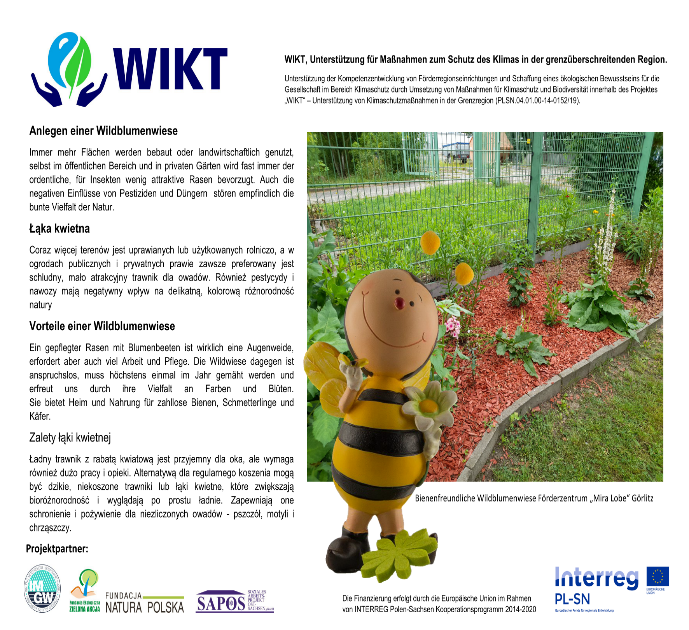 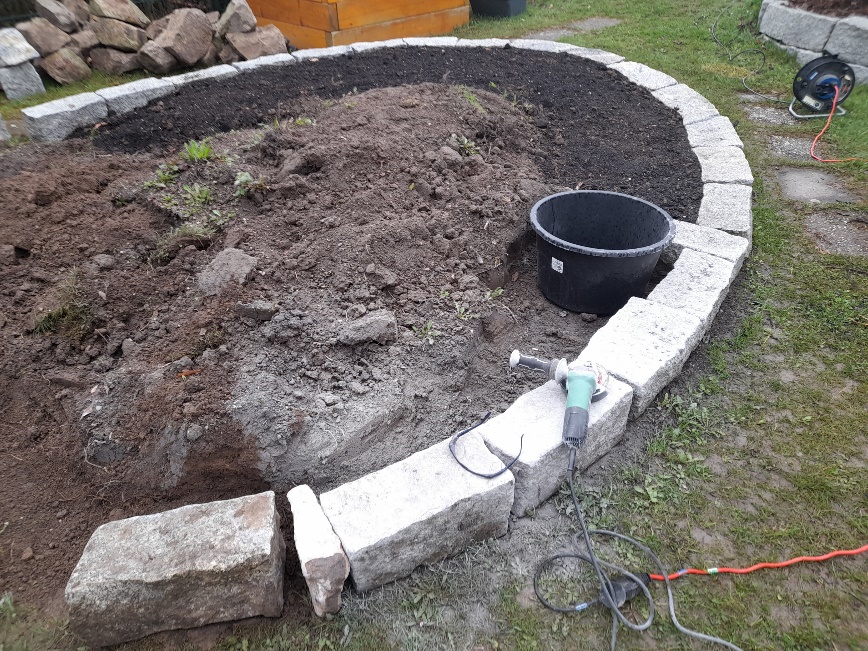 Kräuterbeet II
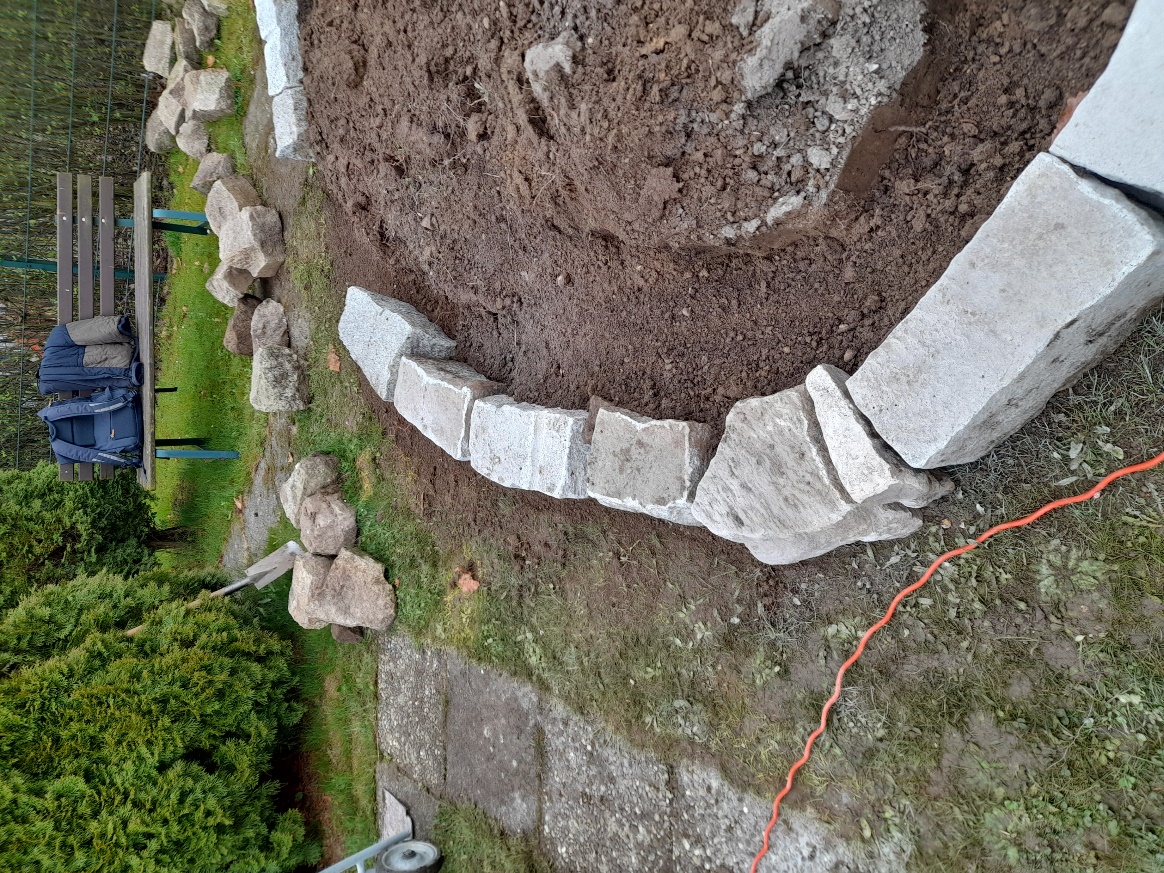 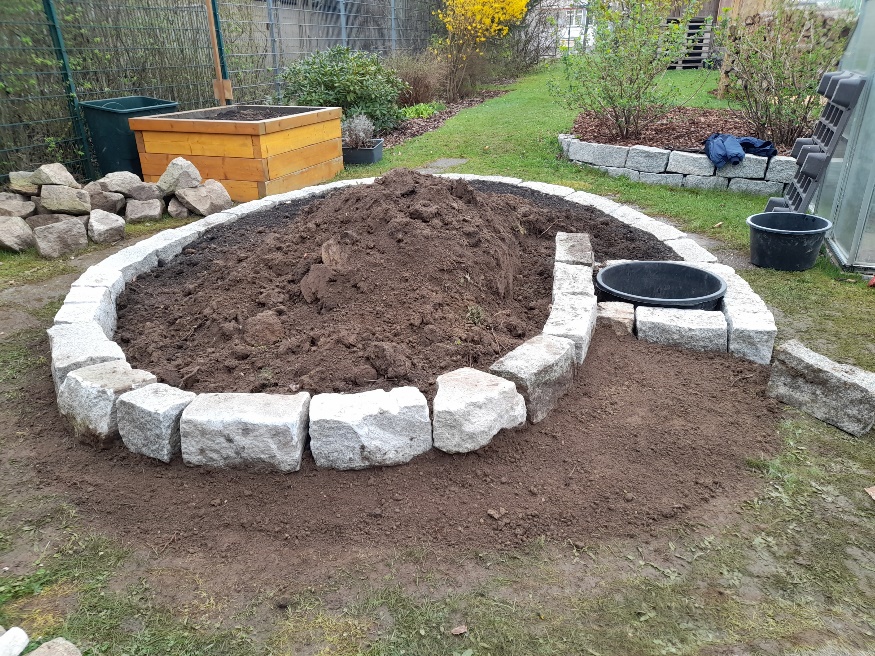 Mai 2022  Gestaltung eines 2 Kräuterbeetes am Förderzentrum „Mira Lobe in Görlitz
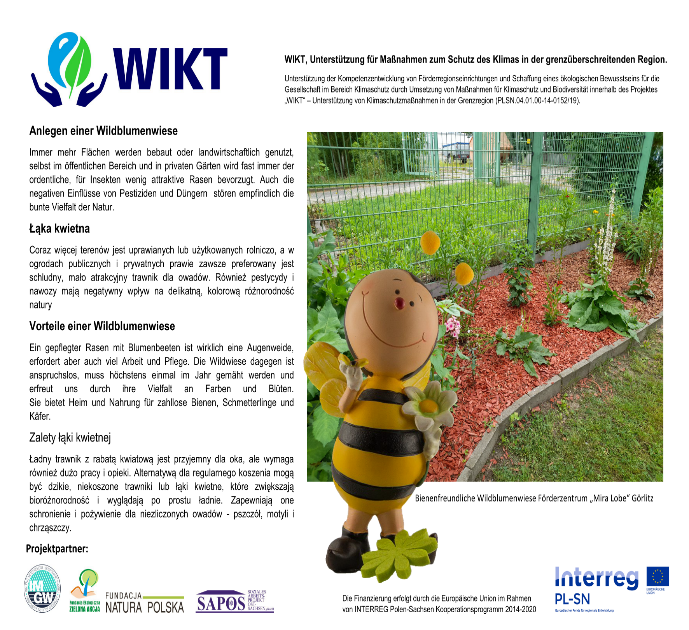 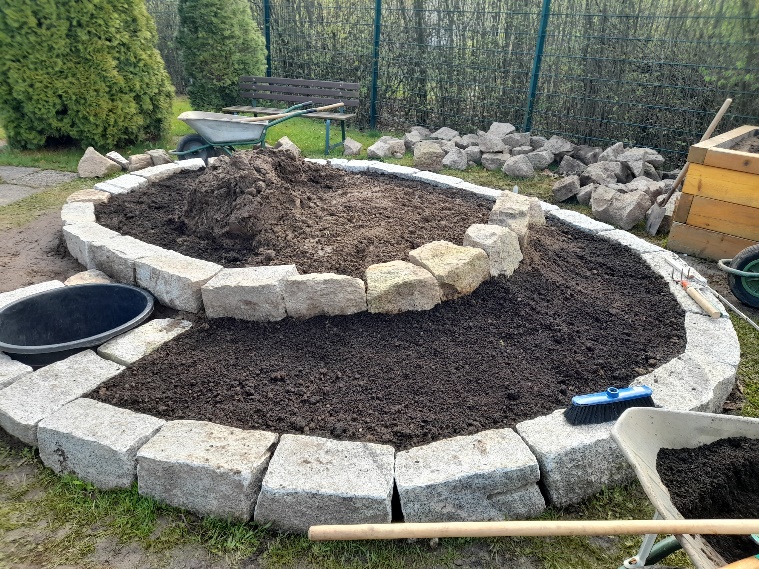 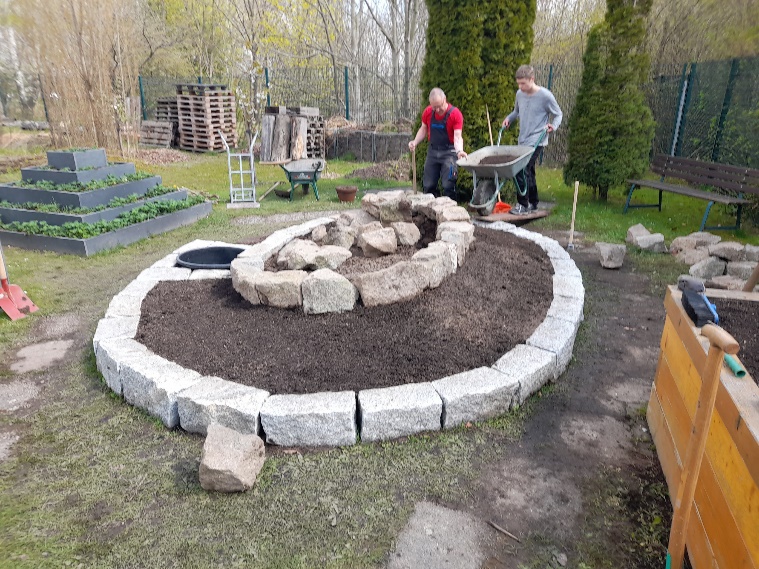 Kräuterbeet II
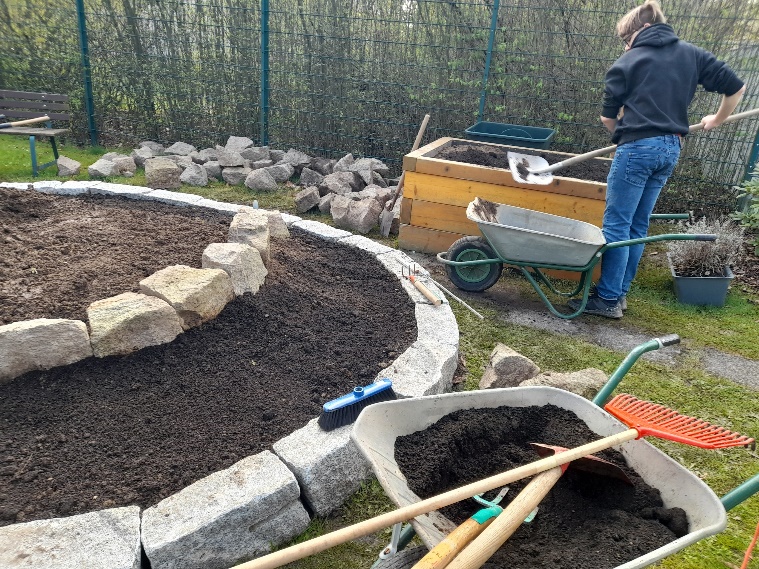 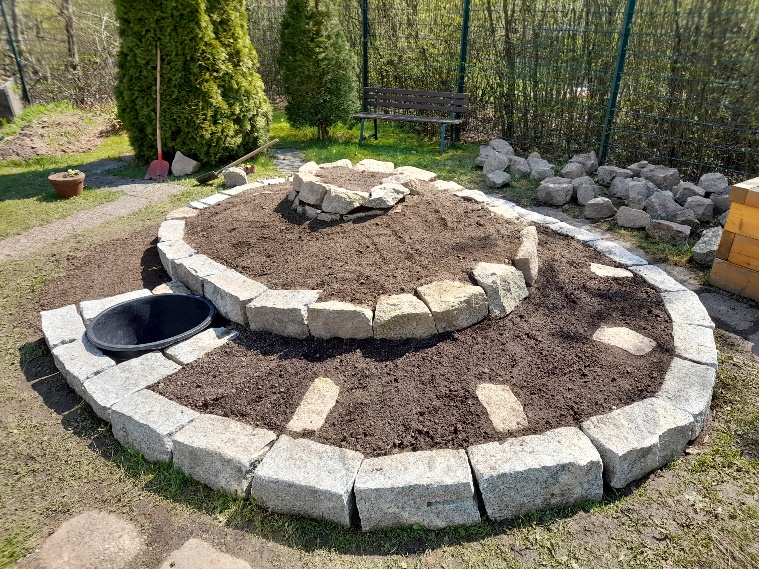 Mai 2022  Gestaltung eines 2 Kräuterbeetes am Förderzentrum „Mira Lobe in Görlitz
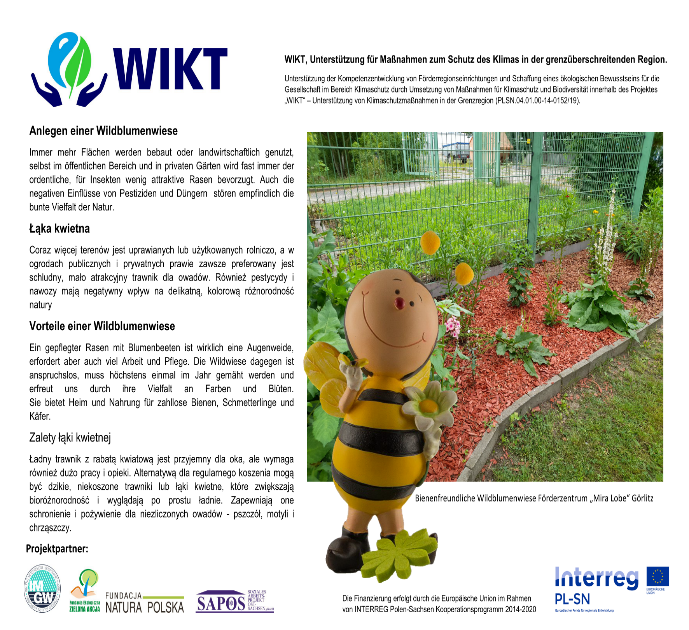 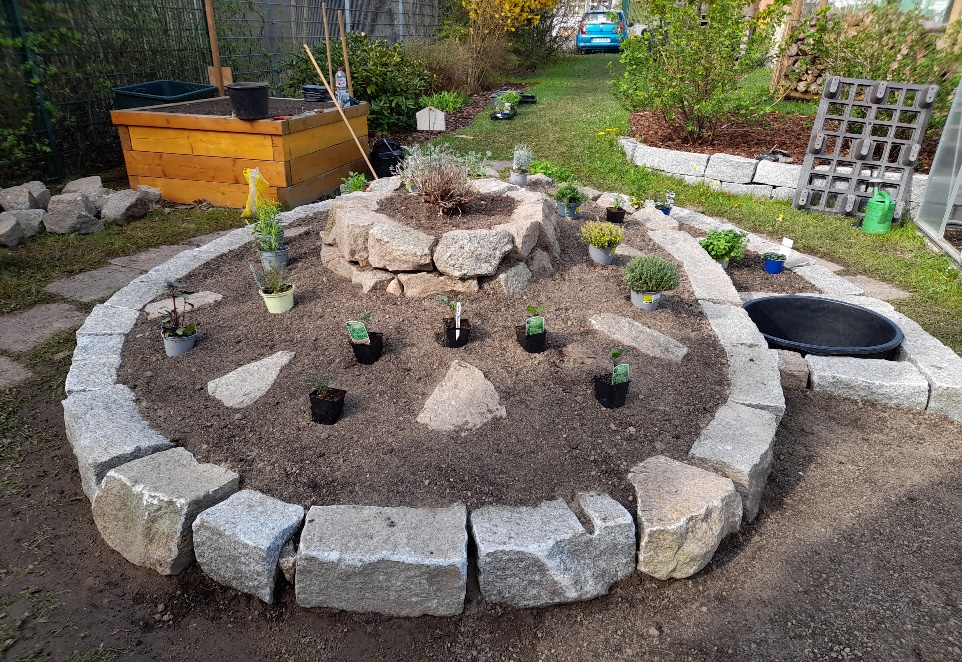 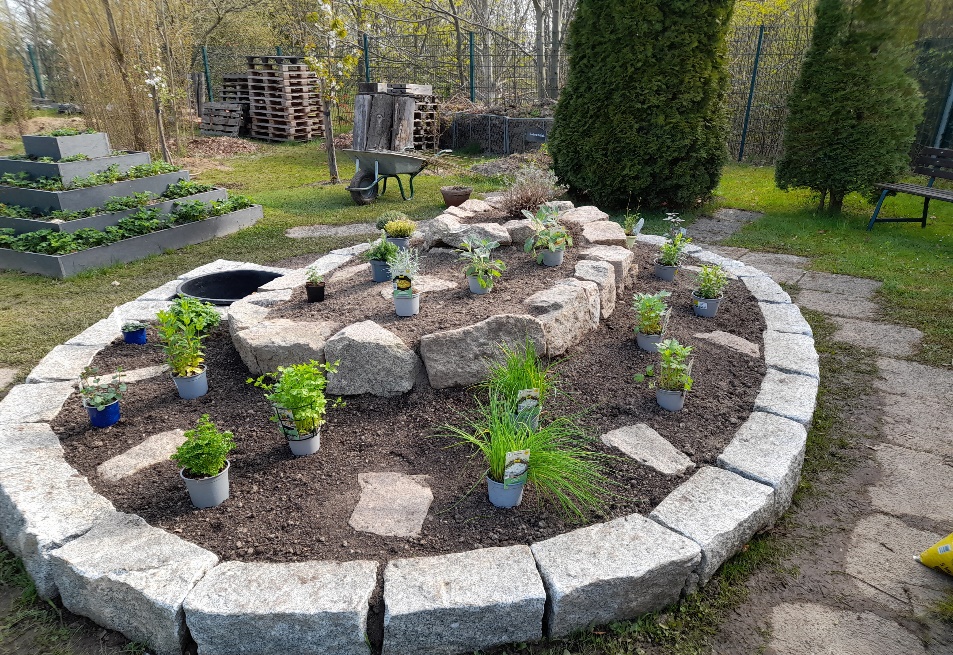 Kräuterbeet II
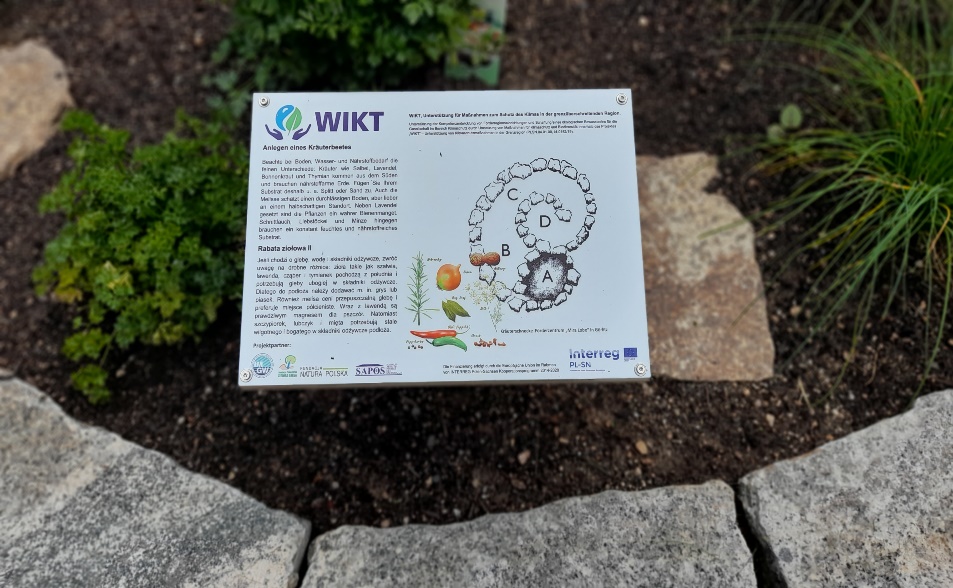 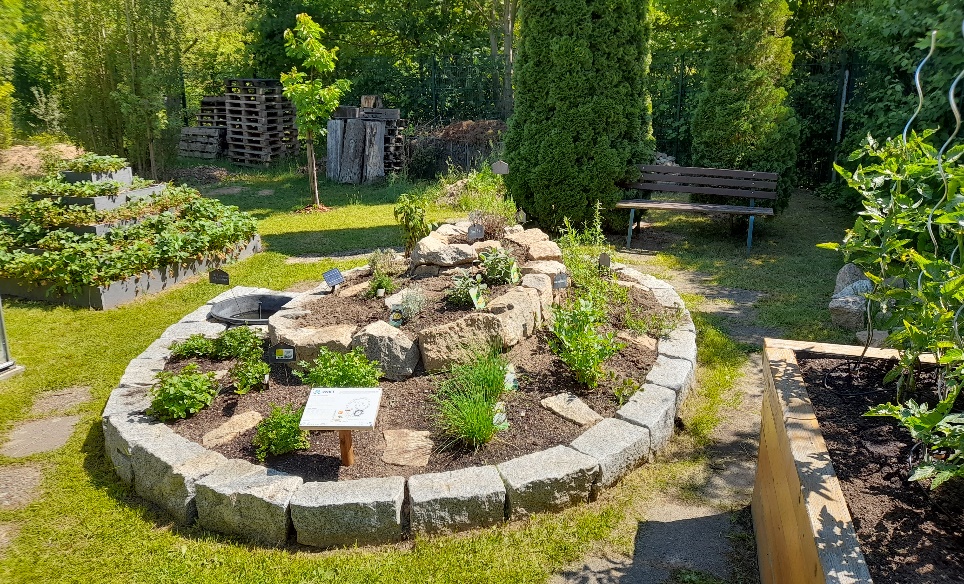 Mai 2022  Gestaltung eines 2 Kräuterbeetes am Förderzentrum „Mira Lobe in Görlitz
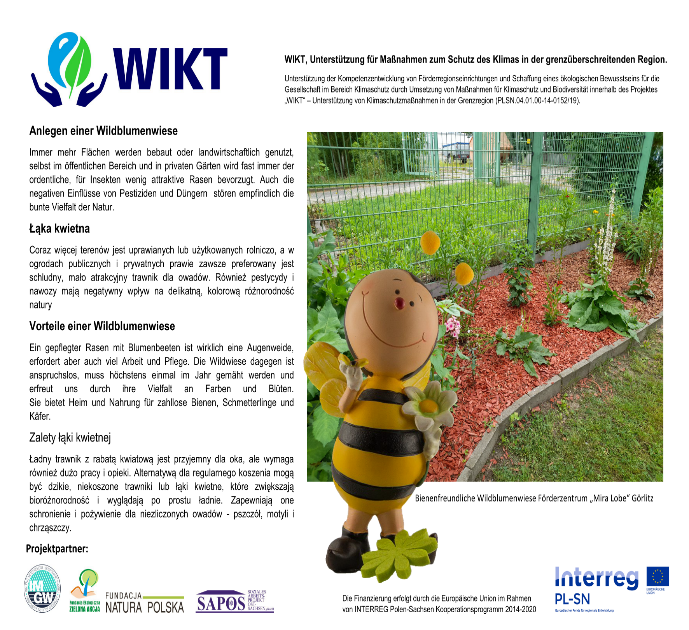 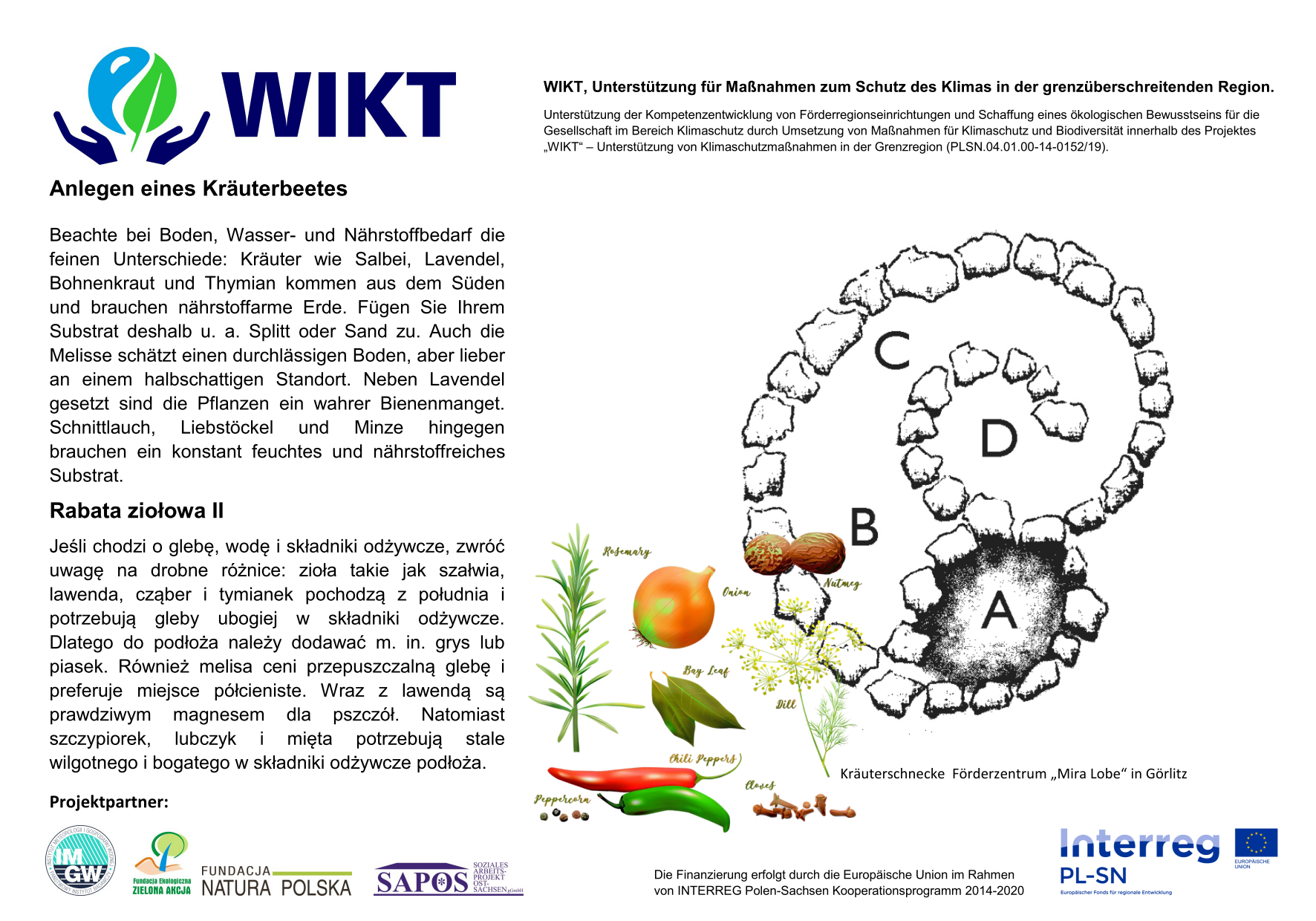 Kräuterbeet II
Mai 2022  Fertigstellung eines Kräuterbeetes am Förderzentrum „Mira Lobe in Görlitz